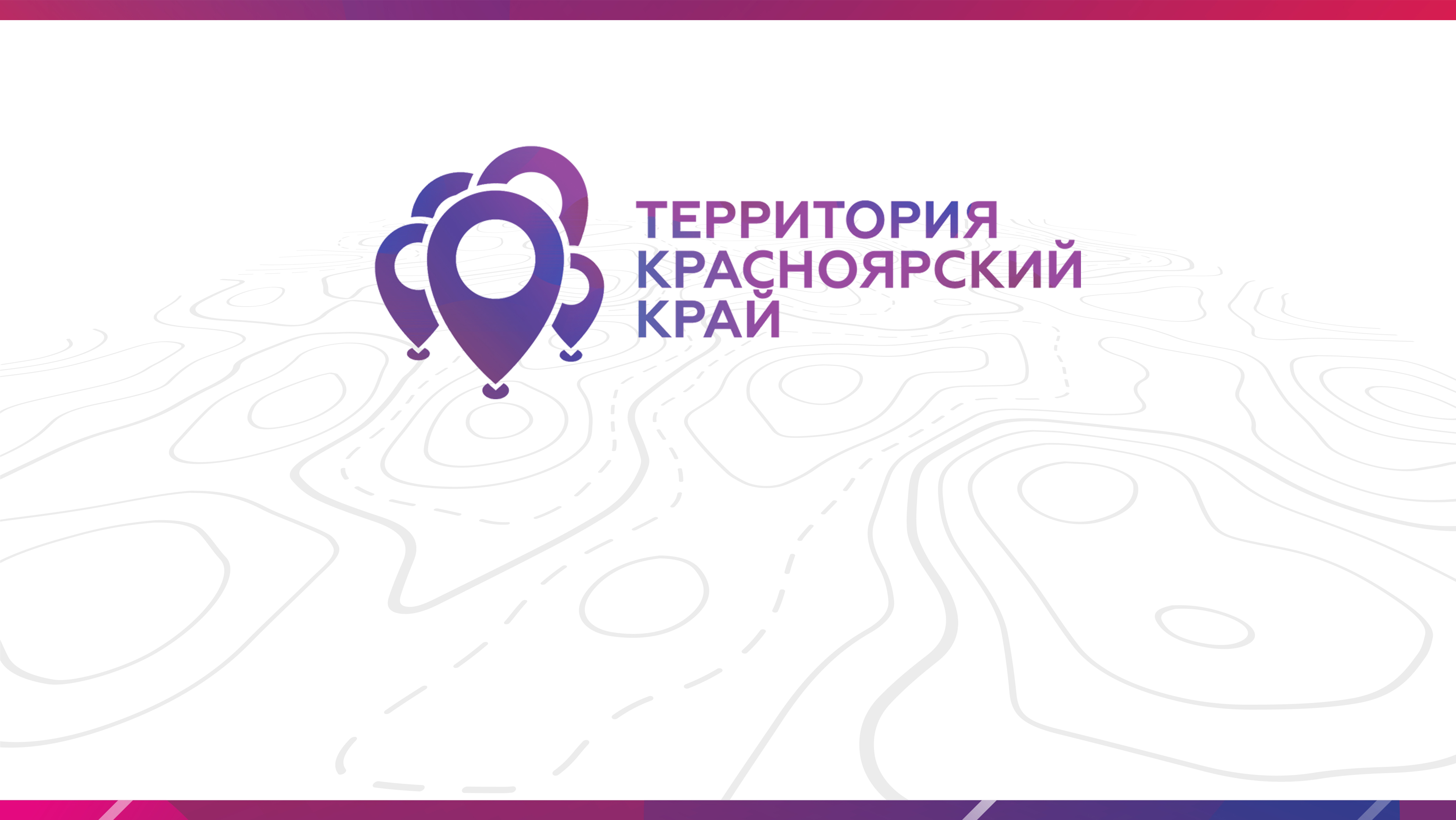 ДОРОГА ДЛЯ ВСЕХ
АВТОРЫ:
ФЕРЛЮДИН П.А.
ТИУНОВ А.В.
СТАЦЕНКО В.И.
СЯТКИН Д.Ю.
ЕРМАКОВСКИЙ РАЙОН
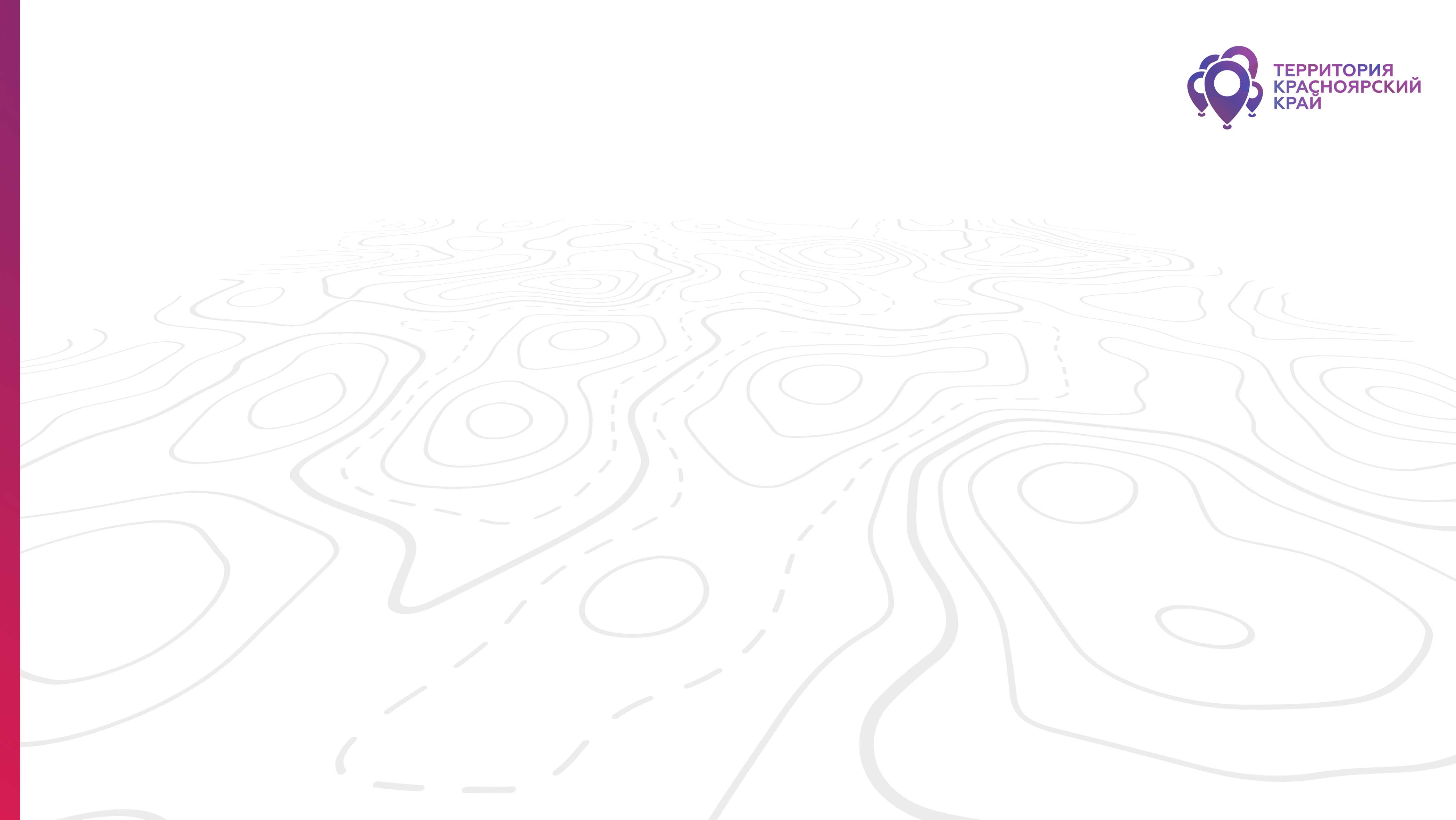 ОПИСАНИЕ
МАРШРУТ
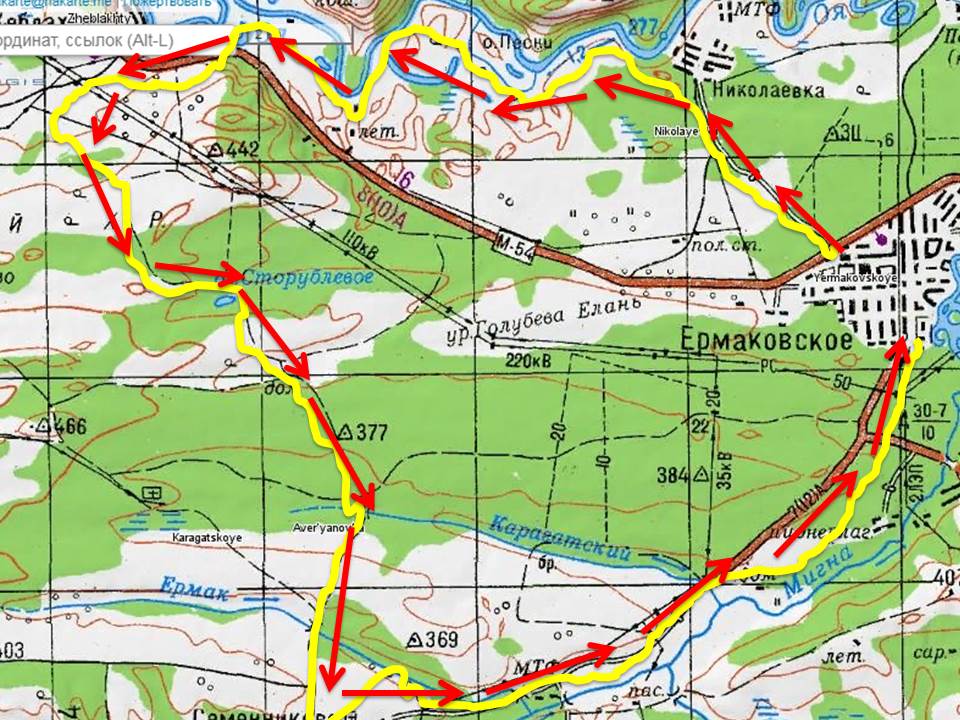 Нитка маршрута: Ермаковское, Николаевка, Жеблахты, Семенниково, Новоозерный, Ермаковское
2 места для отдыха (стол и 2 лавочки на каждом месте)
Маркировка
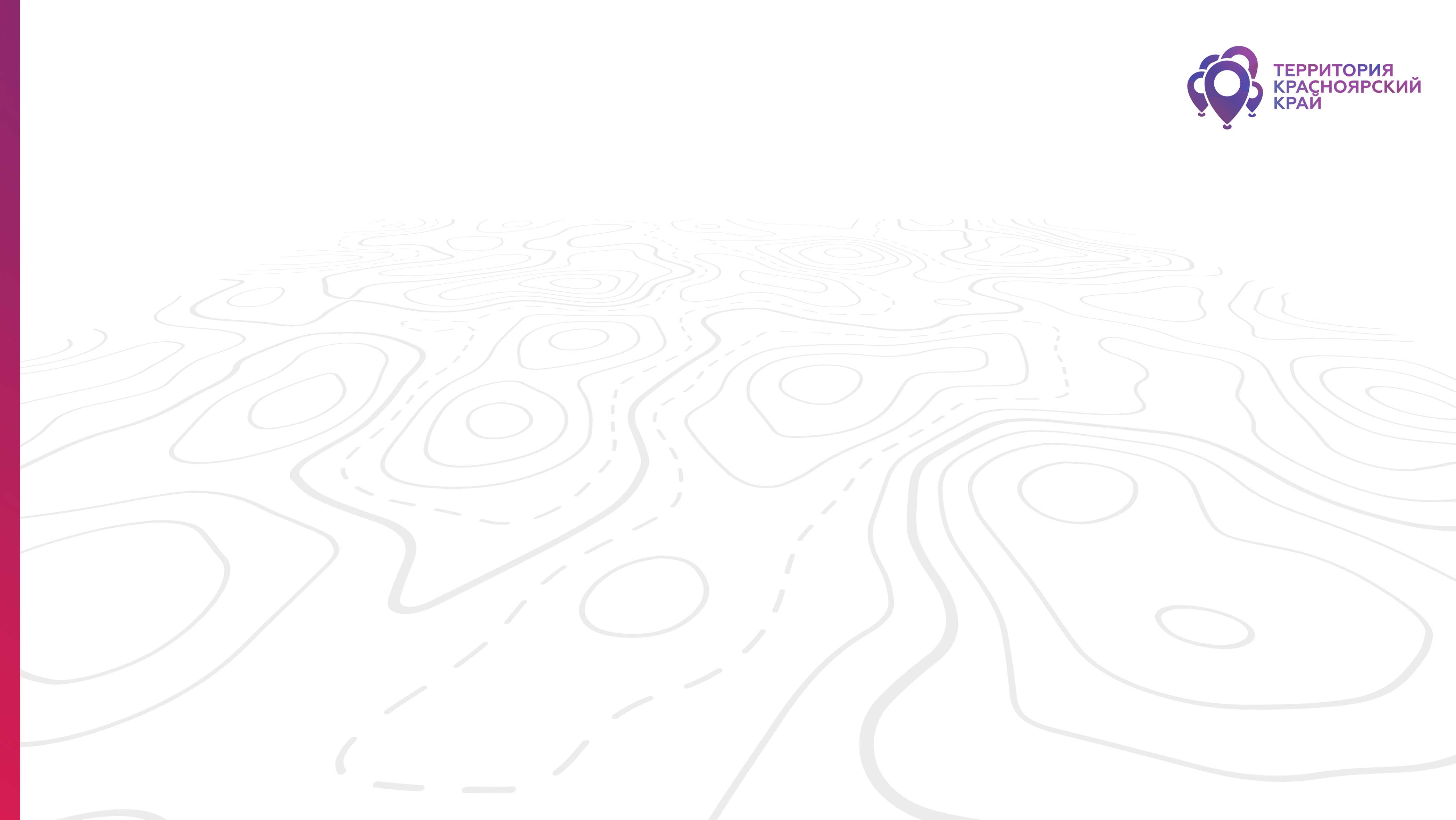 АКТУАЛЬНОСТЬ
В настоящее время в нашем районе вся туристская инфраструктура находиться в ПП «Ергаки», все что можно отнести к слову «Туризм» - находится именно там, далеко от населенных пунктов, это прекрасное место, но туда еще нужно на чем-то доехать.
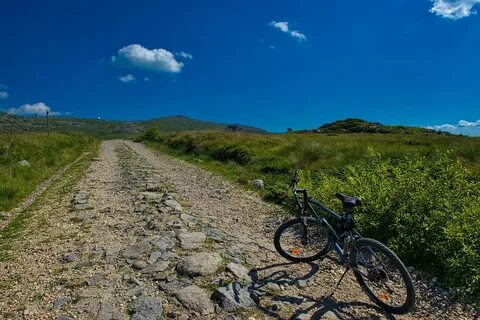 Мы занимаемся туризмом и хотим развивать его не только в горных районах нашей малой Родины, но и вблизи нашего села
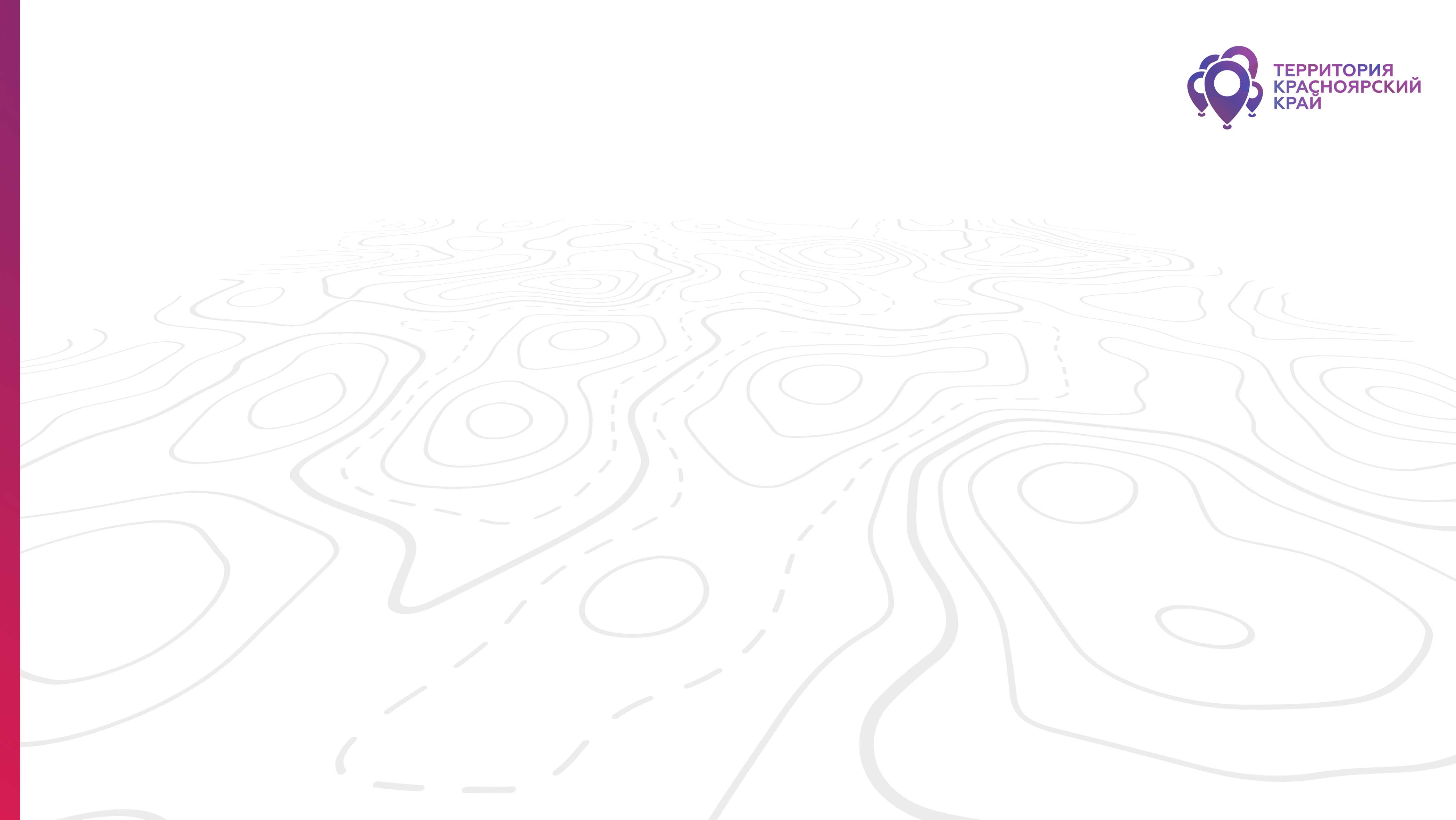 ЦЕЛЬ ПРОЕКТА
Маркировка туристского маршрута на территории Ермаковского района, с благоустройством двух мест стоянок или местами для отдыха (1 стол и 2 лавочки на каждое место).
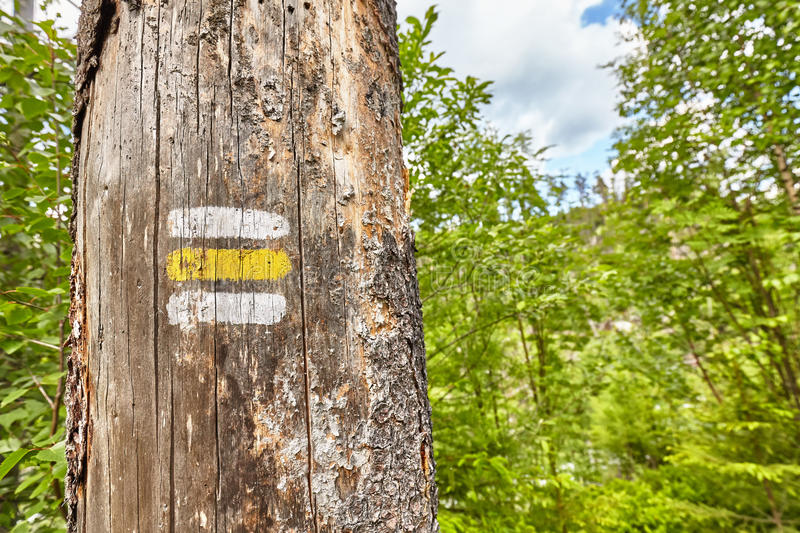 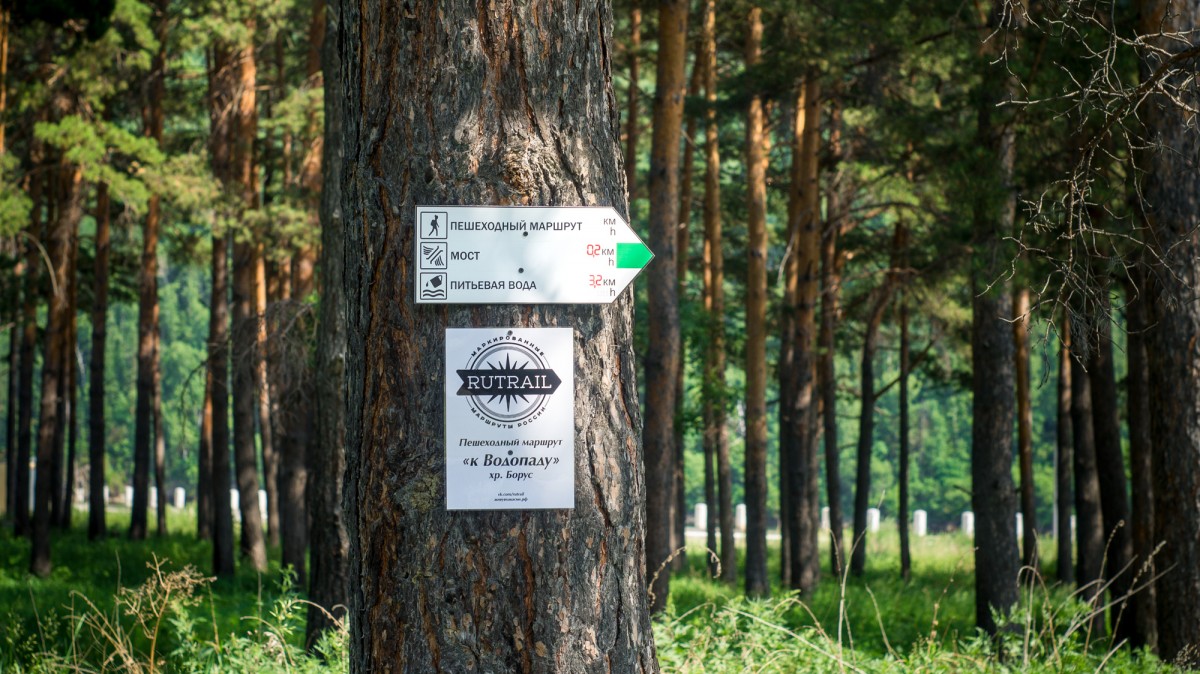 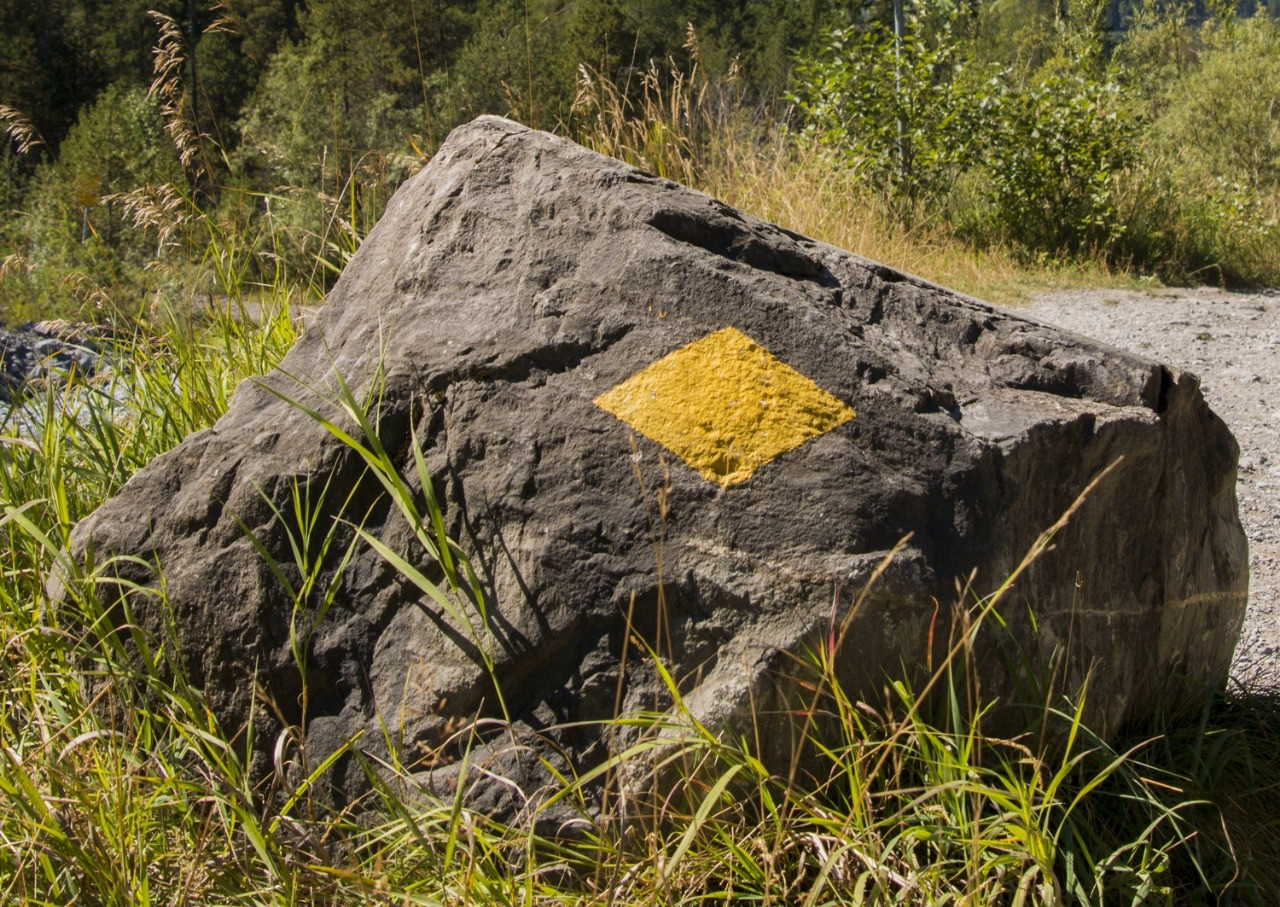 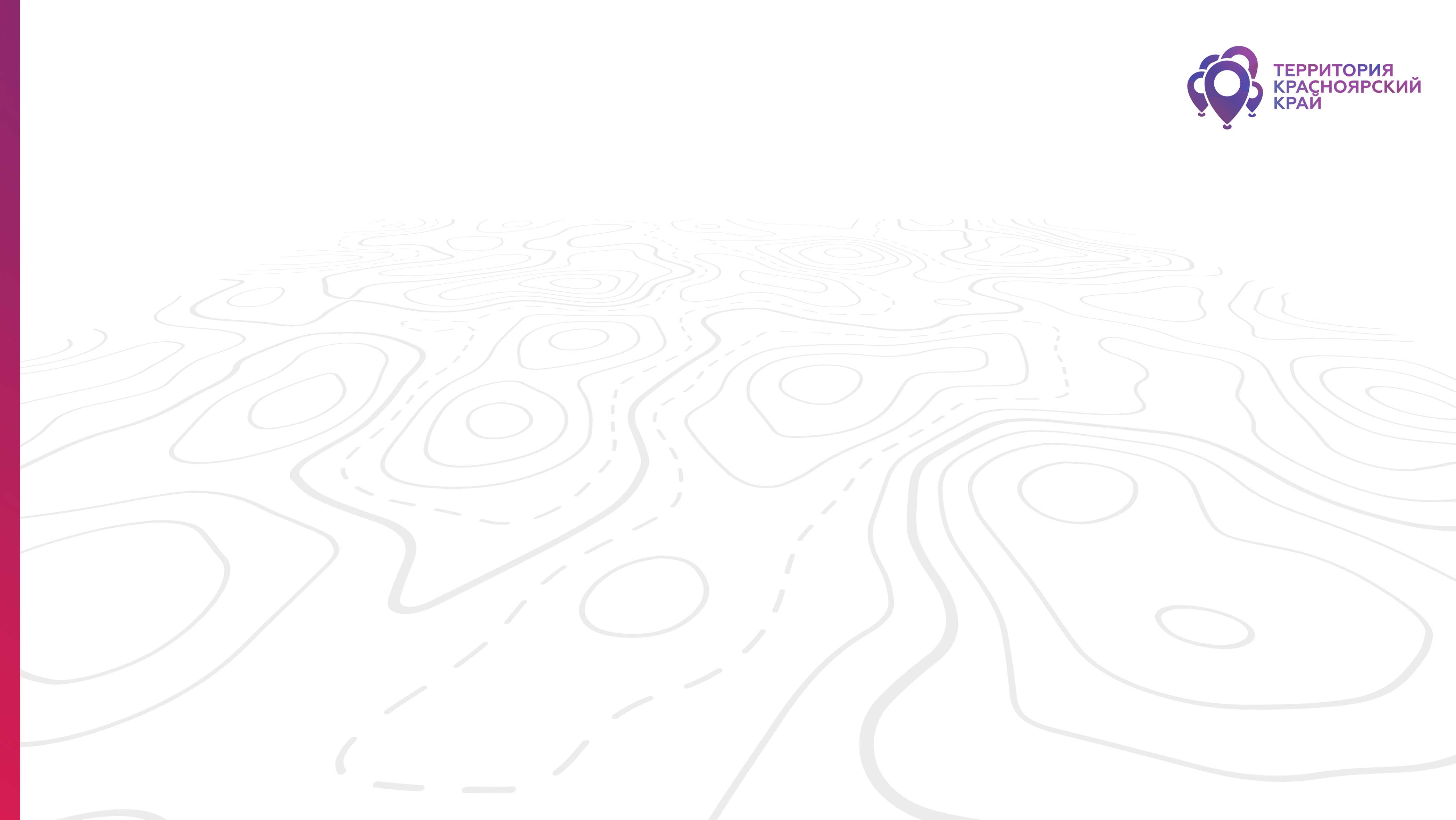 ЗАДАЧИ ПРОЕКТА
1. Разработать проекты лавочек и столов. 
2. Выбрать наглядный образ и вариант маркировки тропы. 
3. Промаркировать тропу по всему маршруту. 
4. Изготовить и установить лавочки и столы в выбранных местах. 
5. Разместить информацию о создании и открытии данной тропы.
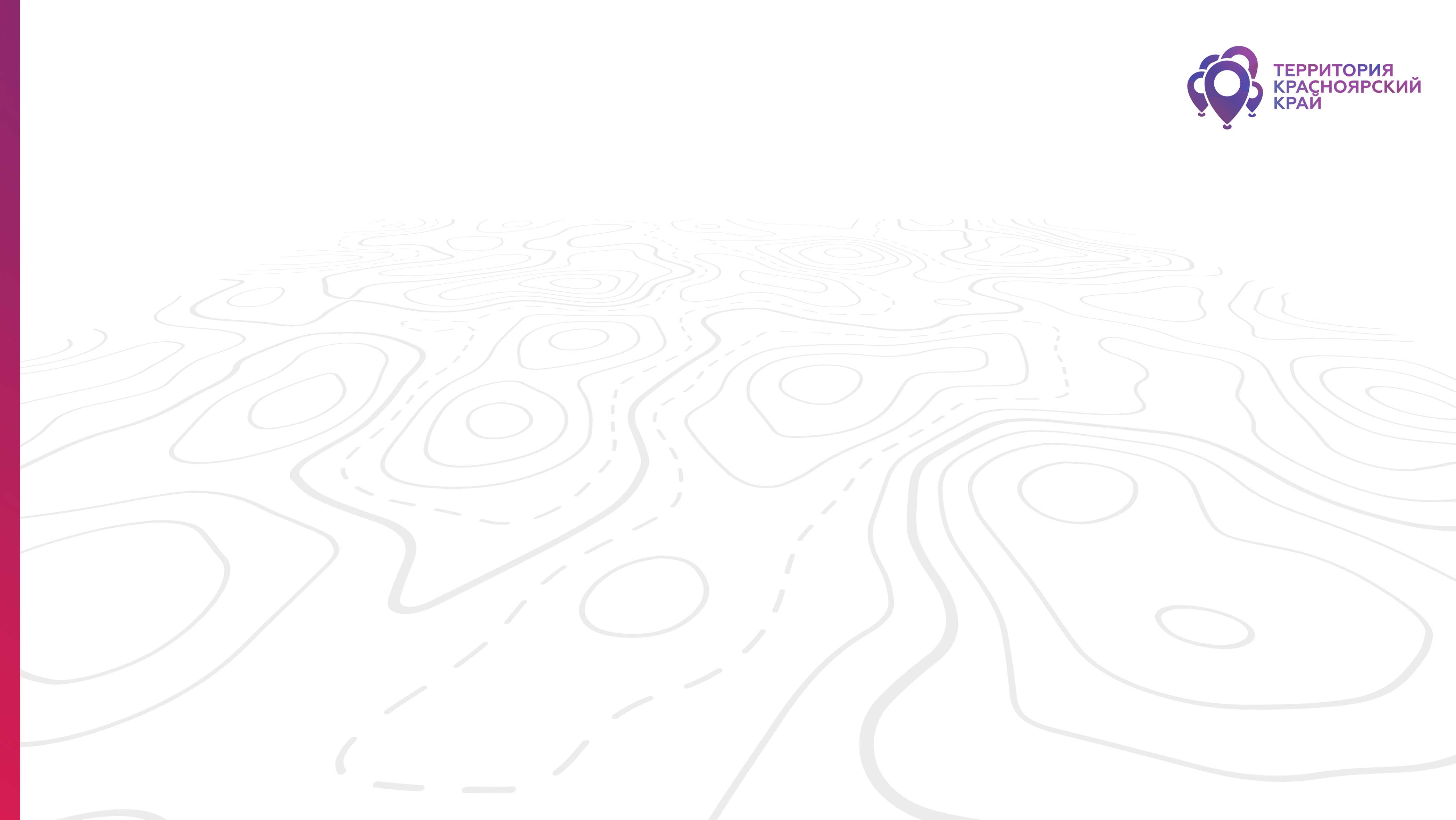 НЕОБХОДИМЫЕ РЕСУРСЫ
ИМЕЮЩИЕСЯ РЕСУРСЫ
ИНЫЕ РЕСУРСЫ
Личный инструмент для работы и изготовления лавочек и столов: бензопила, молотки, лопаты, гвоздодер, рулетка, карандаш, перчатки
Доставка строительного материала до места изготовления и установки лавочек, столов.
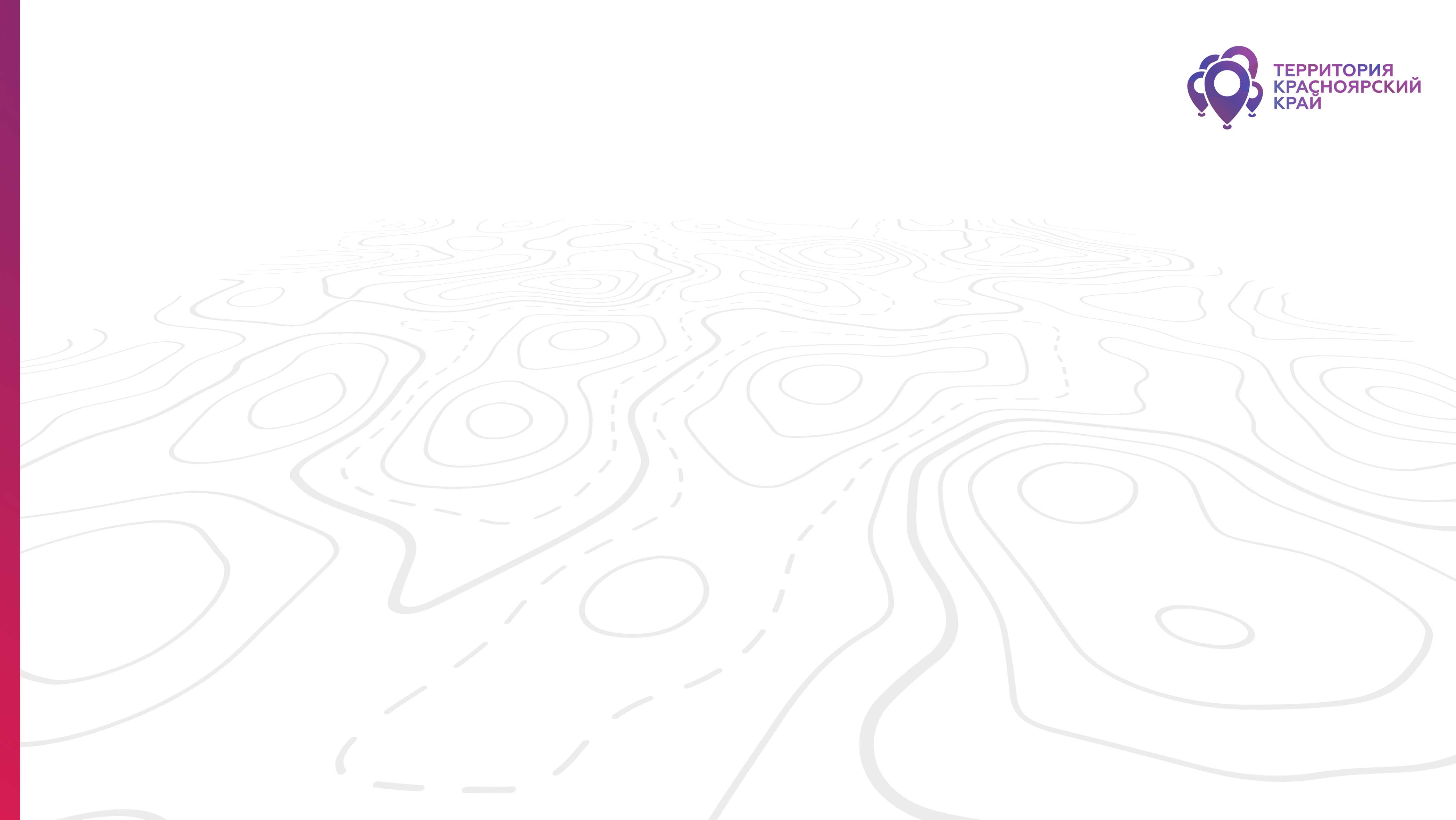 НЕОБХОДИМЫЕ РЕСУРСЫ
ЗАПРАШИВАЕМЫЕ РЕСУРСЫ
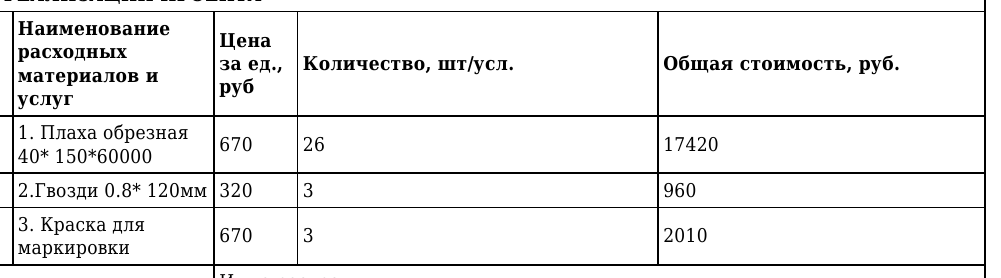 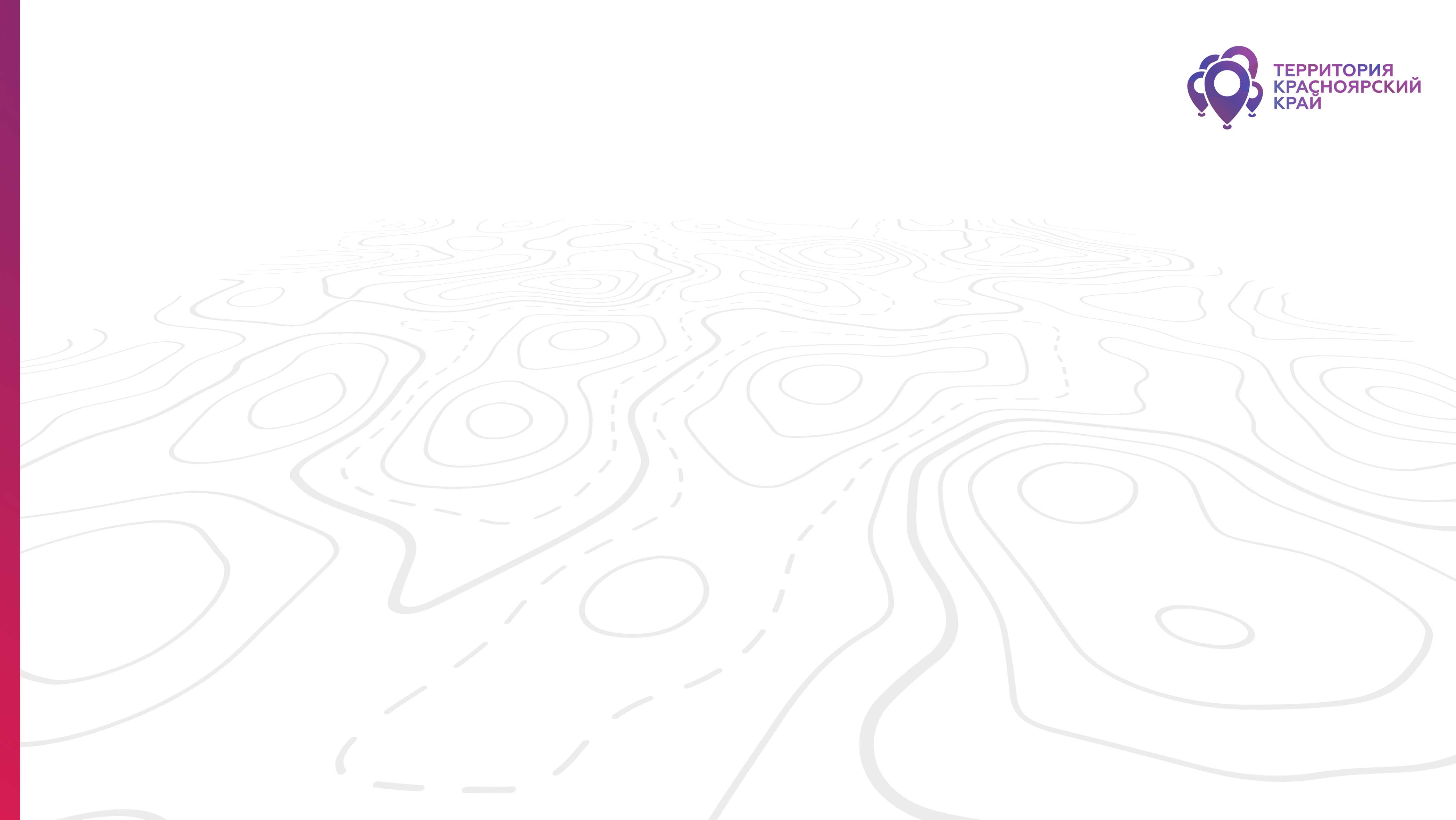 РЕЗУЛЬТАТЫ ПРОЕКТА
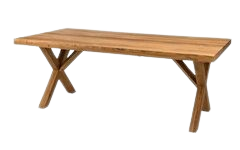 В Ермаковском районе промаркирован один туристский маршрут
На маршруте оборудованы 2 места для отдыха
Информация о данном маршруте появилась в открытом доступе
Увеличилось количество туристов на данном маршруте
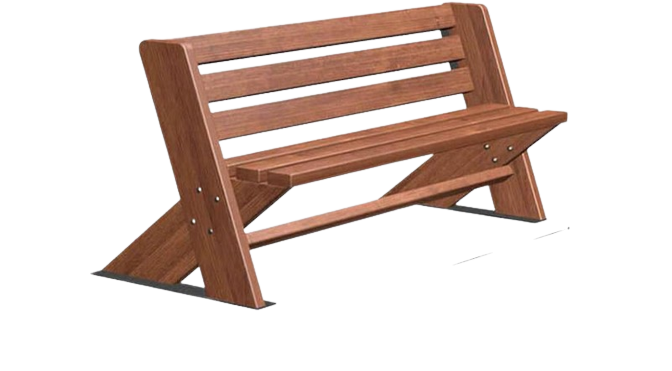 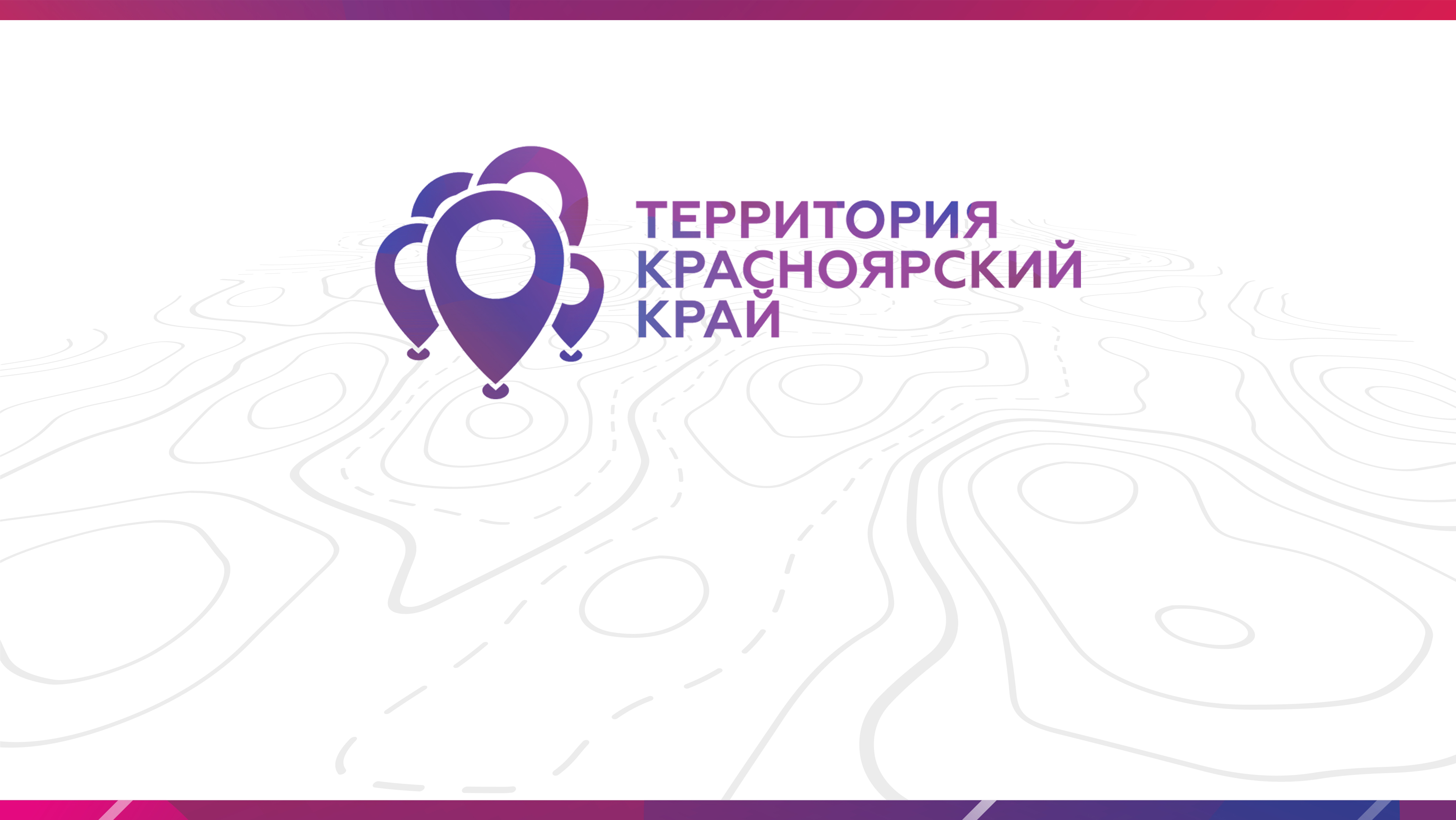 ФЕРЛЮДИН
ПЕТР АЛЕКСЕЕВИЧ
+7 923 363 18 98